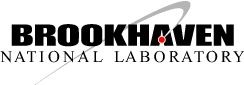 BNL Update
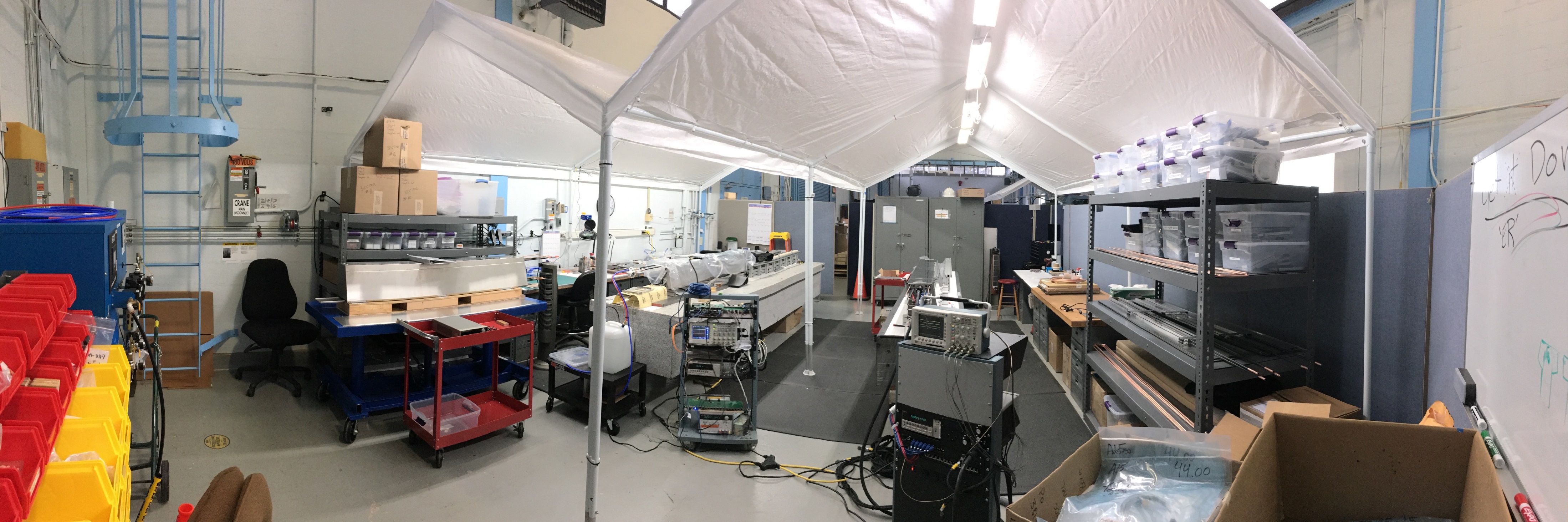 Weekly EMCal Meeting
Oct. 16, 2020
1
S. Stoll, EMCAL Weekly Mtg.
10/16/2020
Sectors 1-12  Module Assembly
Shipment #23 of 96 blocks received and inspected.
Completed modules for Sectors 2-7.
Currently attaching lightguides to Sector 8 blocks and working on modules for Sectors 8 +  
Light guides – Prepping lightguides rec’d last week. Enough on hand to finish sectors 7,8, part of 9.
Focused on lightguide prep this week.
Received sample lightguides for approval.
Next week:   
Glue up sector 7 
Final shipment of sectors 1-12 blocks?
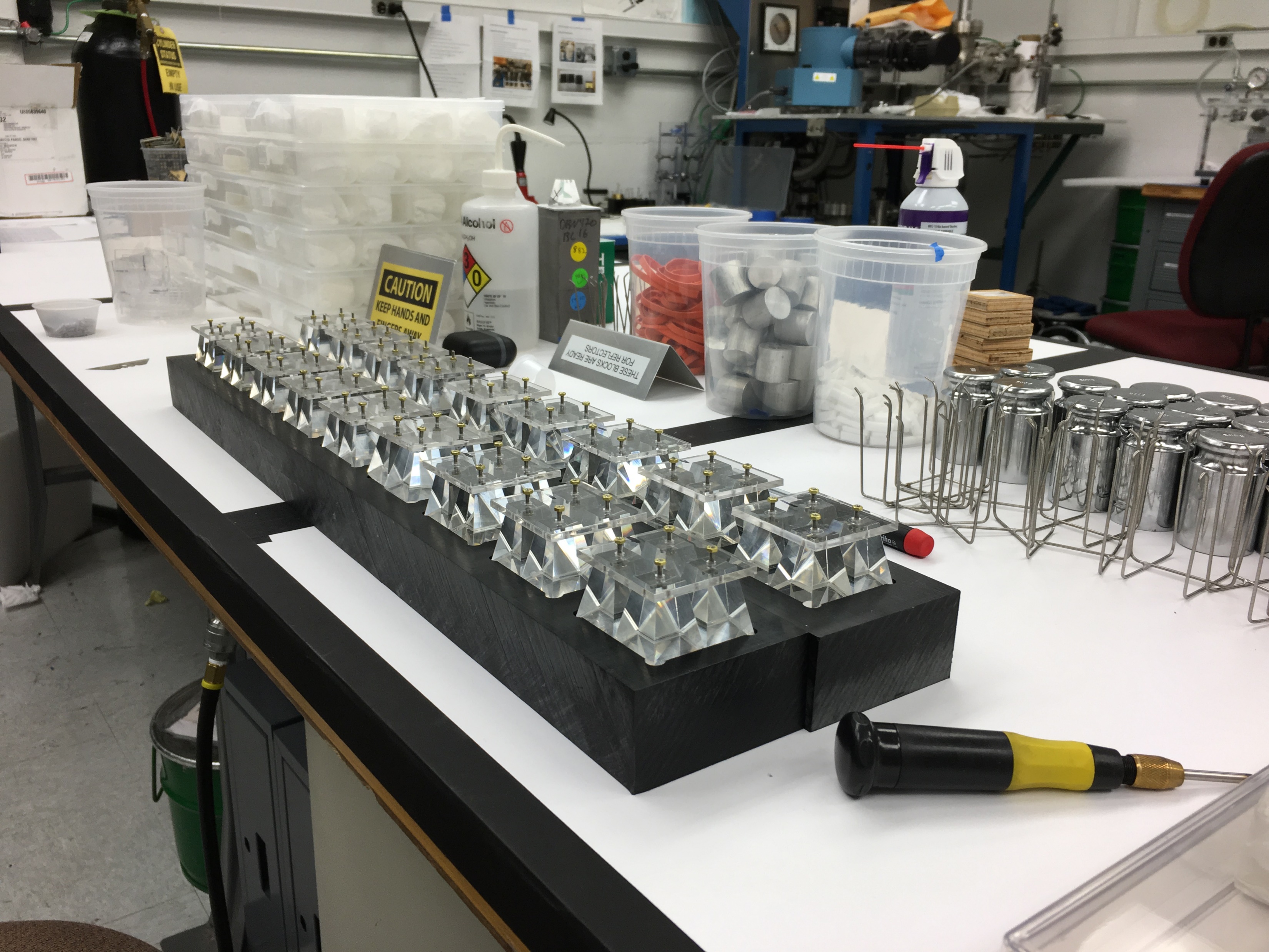 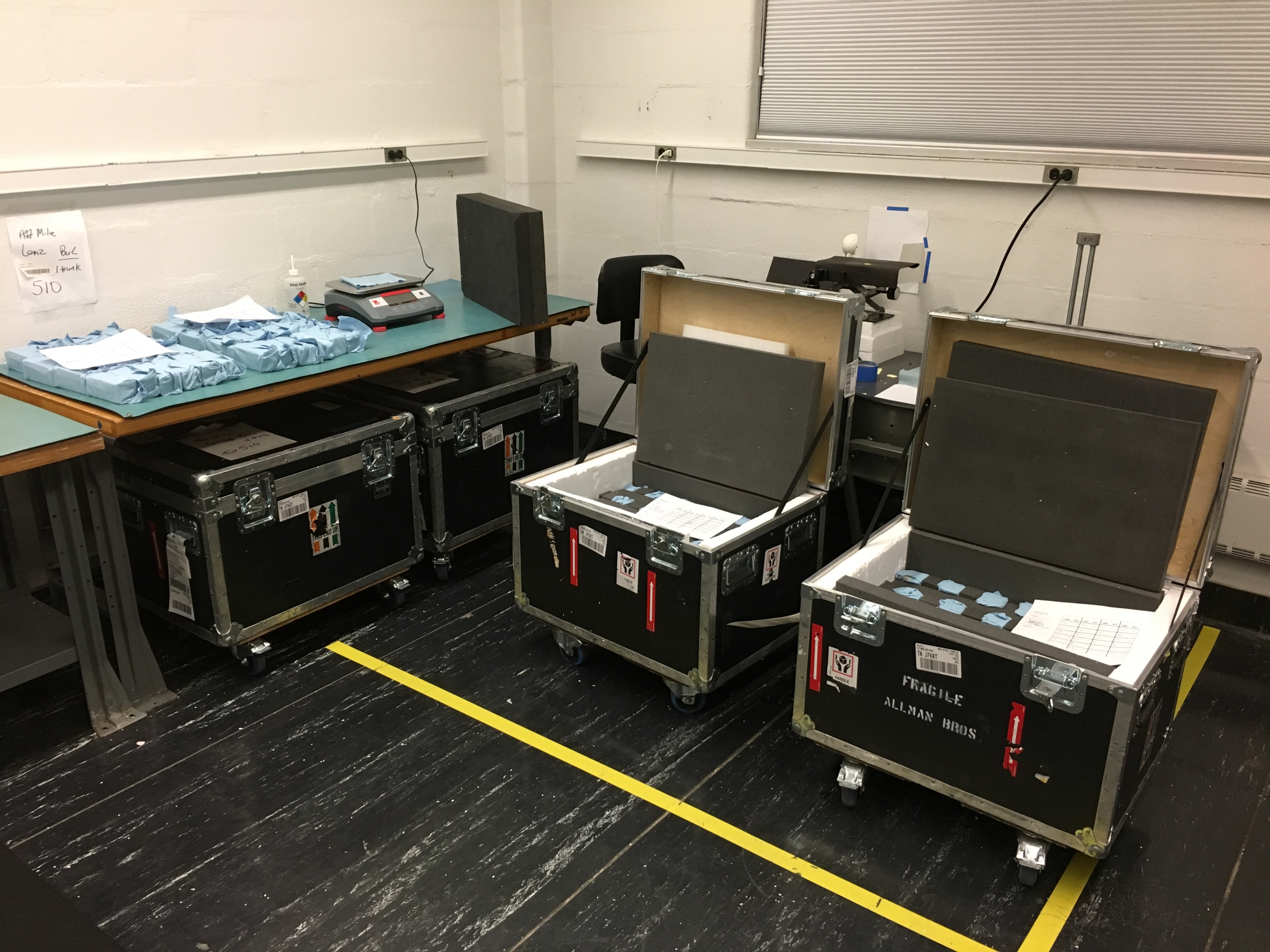 Prepping lightguides.
Shipment 23 – blocks for Sector #11
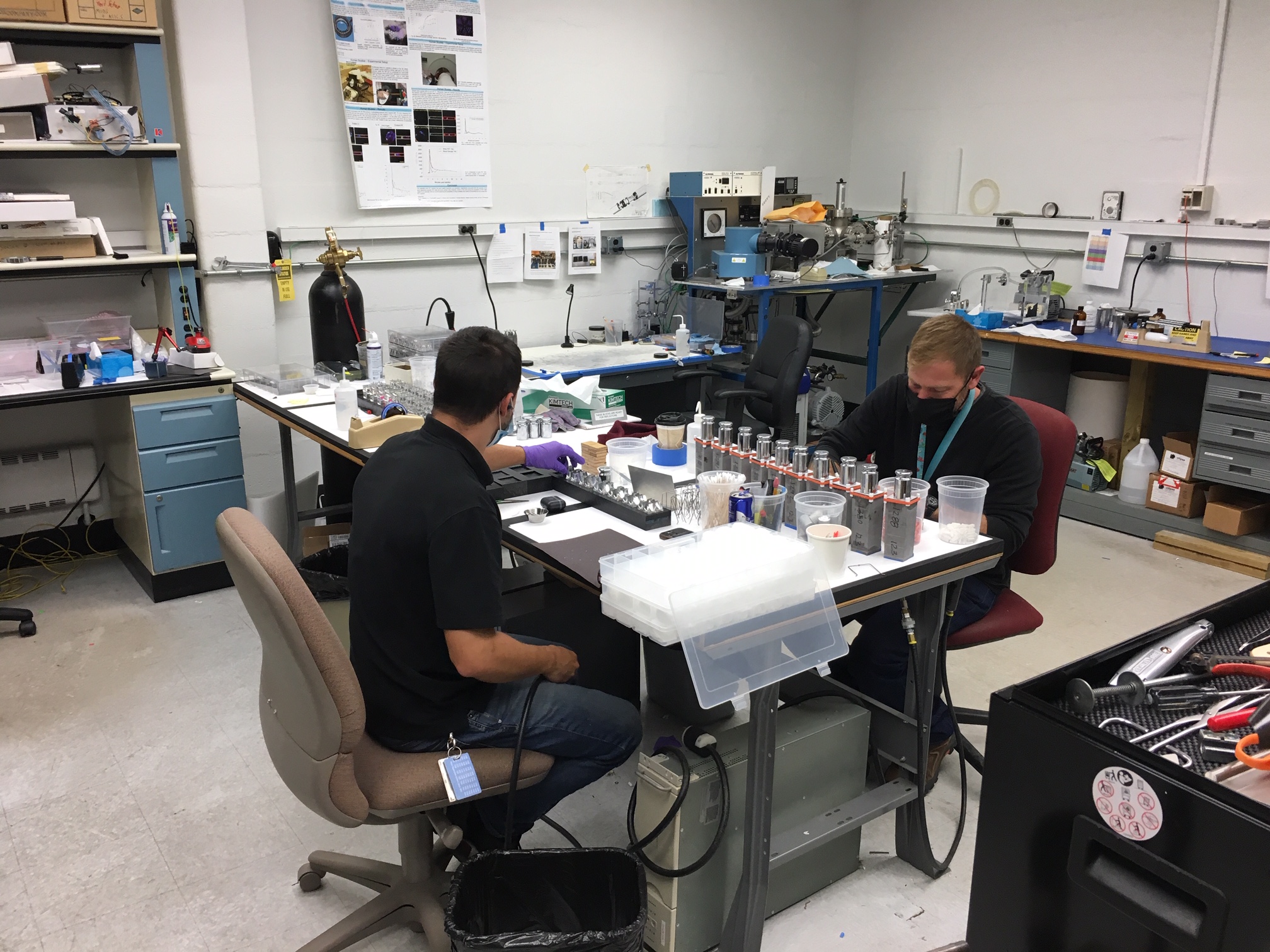 Preparing lightguides and modules for Sectors 8 +
2
10/9/2020
S. Stoll, EMCAL Weekly Mtg.
Sectors 1-12    Sector Assembly
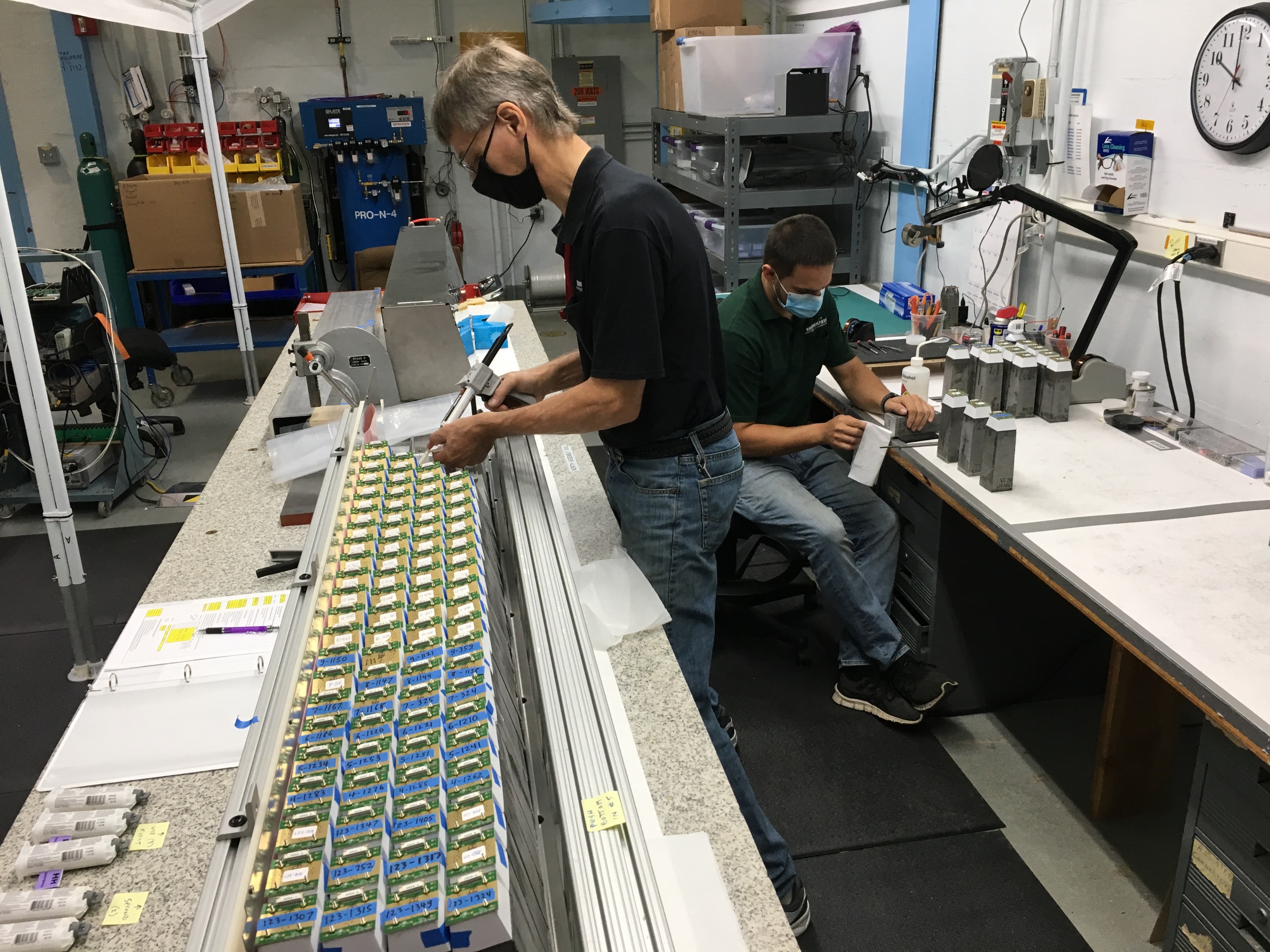 Sector 2 – under test  
Sectors 2,3,4,5  – 100% of LEDs & TPs working, ready for further testing
Sector 6 – under assembly. 
Sector 7 – modules ready for gluing next week.
Sector 8  – preparing modules, possibly ready for gluing next week.  
Sal made a new test stand for sector assembly testing.
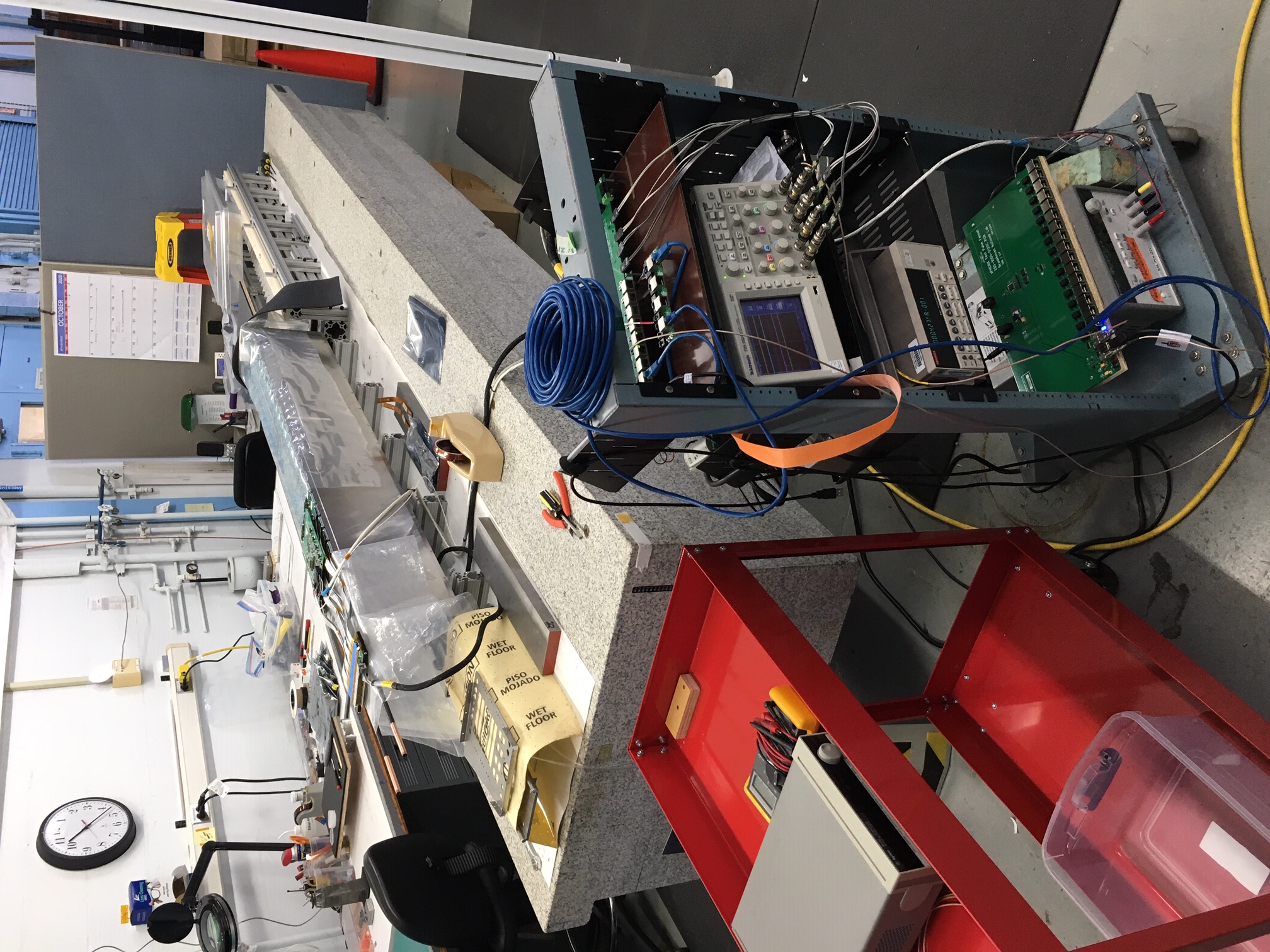 Sector 6 – preamps installed, ready for signal cables.
Gluing up Sector 6 blocks
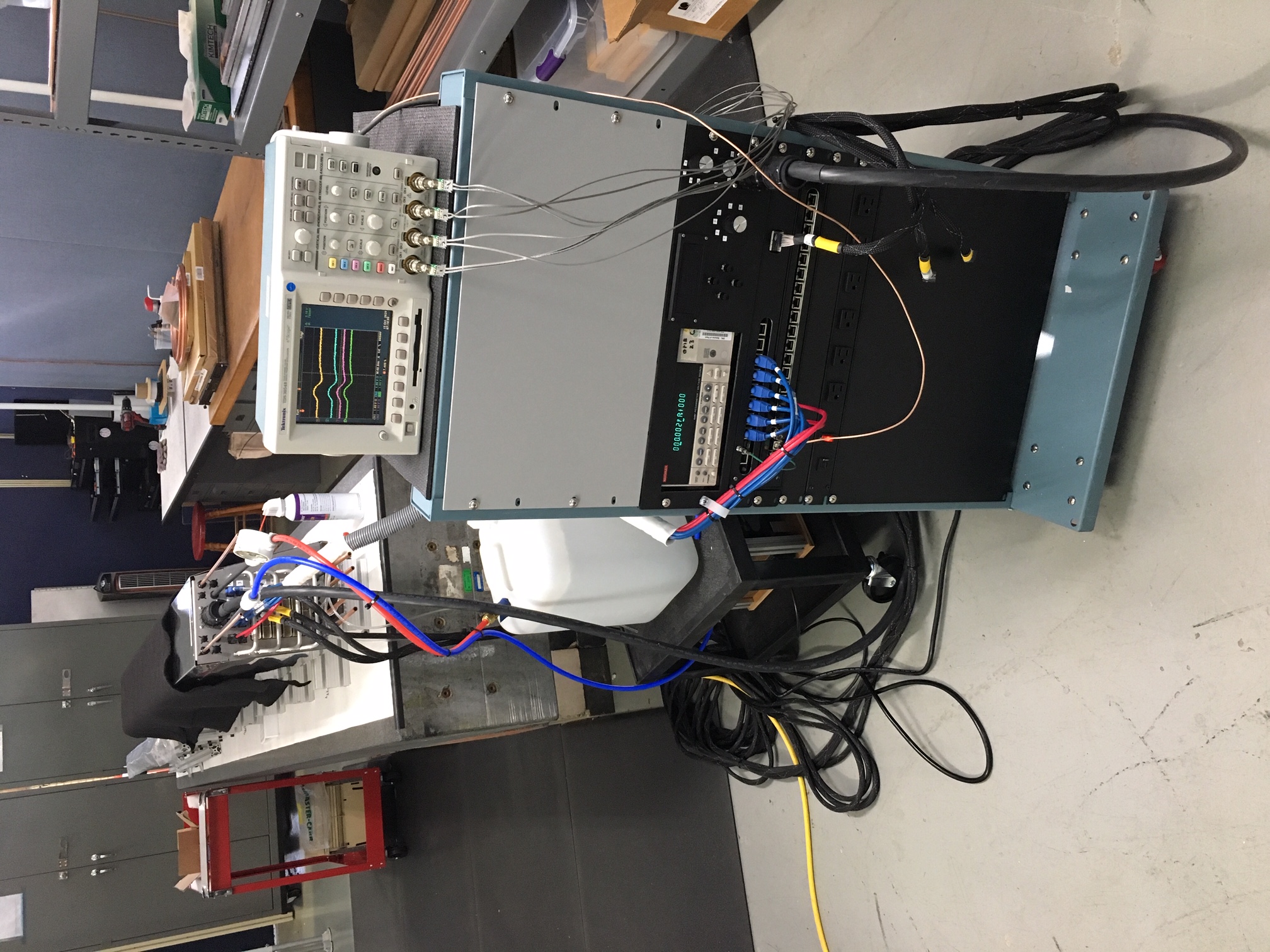 New test stand for sector assembly/testing.
10/9/2020
S. Stoll, EMCAL Weekly Mtg.
3
Progress Tracking – Module Production
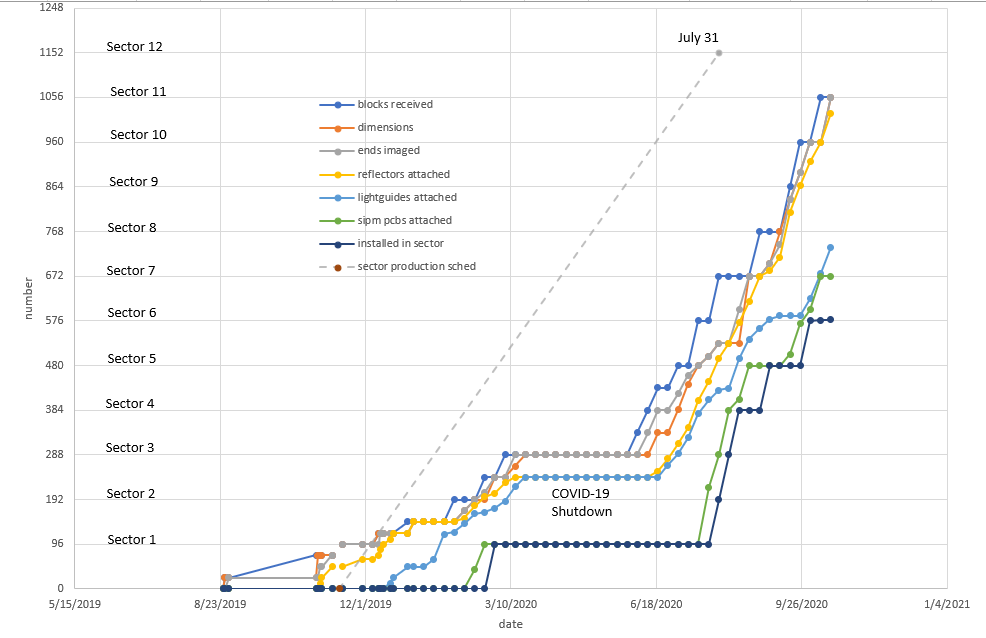 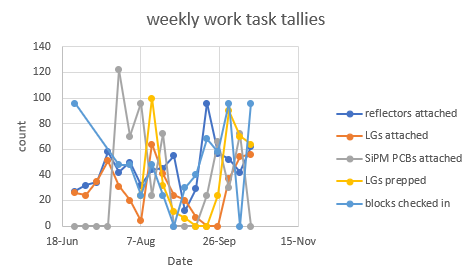 4
S. Stoll, EMCAL Weekly Mtg.
10/22/2020
Progress Tracking – Sector Assembly
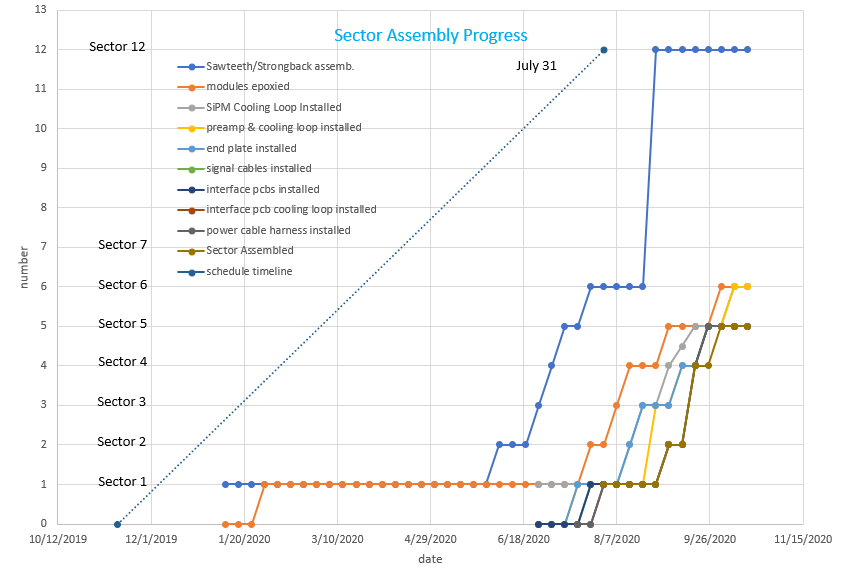 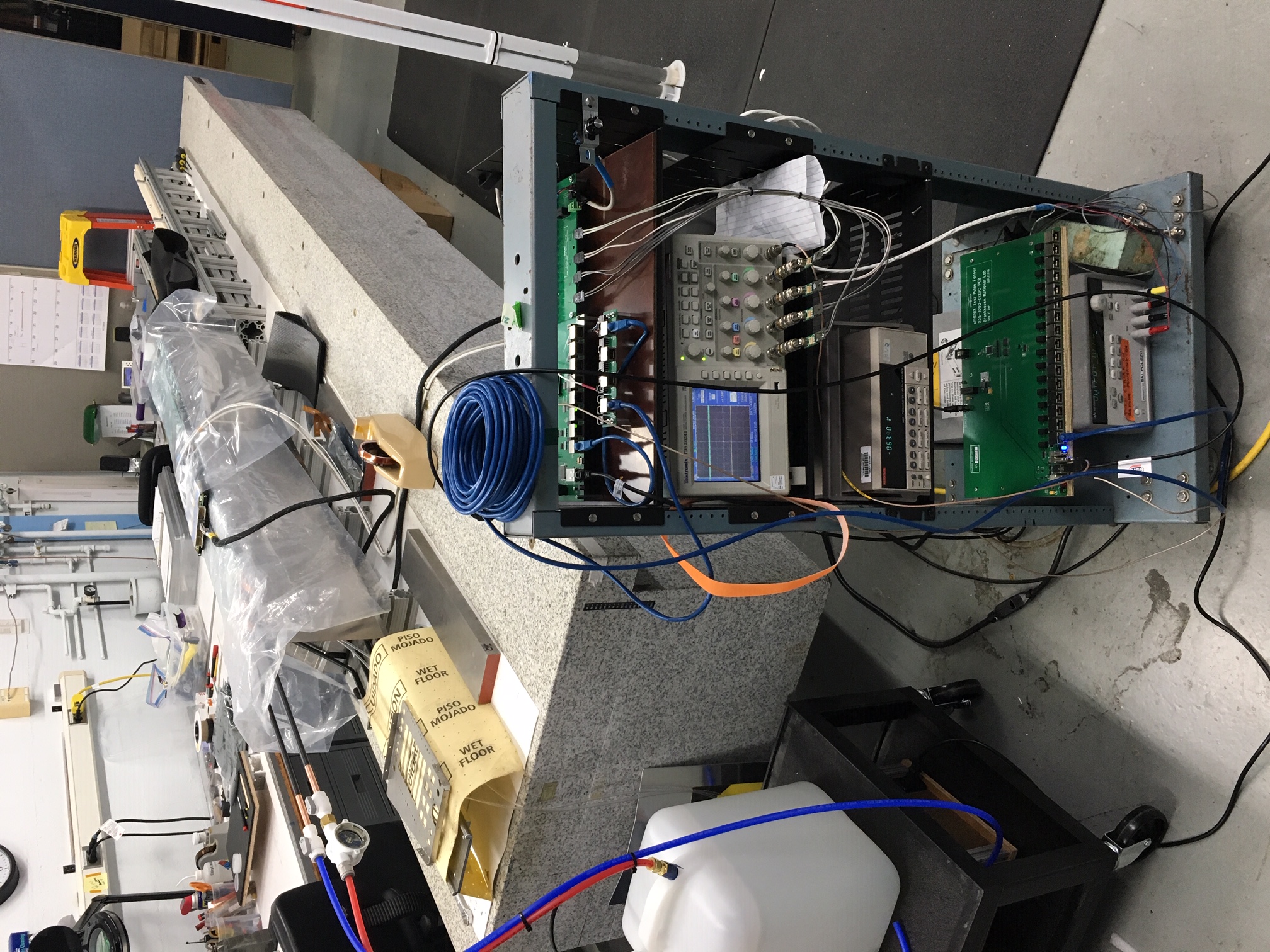 Sector 6 – under assembly/testing.
5
S. Stoll, EMCAL Weekly Mtg.
10/22/2020